True Religion: PrayingMatt. 6:1; 5-8Pastor SamAugust 28, 2022
Scripture Reading
True Religion
Matthew 6:1; 5-8
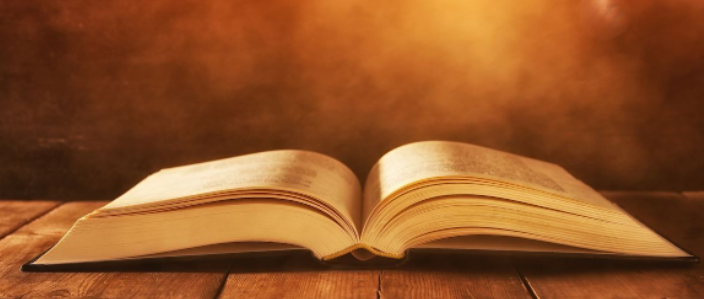 Matt 6:1“Beware of doing your good deeds or religious            activities conspicuously to get the attention of men. If you            do, you will receive no reward or credit from your Heavenly Father.

Matt. 6:5-8 “And then, when you pray, don’t be like the Religious Hypocrites, the play-actors. They love to stand and pray in the synagogues and at street-corners so that crowds of people may see them at it. Believe me, they have had all the reward they are going to get.  But when you pray, go into your own room, shut your door and pray to your Father in private. Your Father who sees all private things will reward you. And when you pray don’t rattle off long prayers like the pagans, who mindlessly repeat words that mean nothing to them.  Don’t be like them. After all, God, who is your Father, knows your needs before you ask him.
True Religion: SummaryMatthew 6:1-18
Giving (others): Matt. 6:1-4

Praying (God): Matt. 6:5-15

Fasting (self): Matt. 6:16-18
True Religion: Guidelines for PrayingMatthew 6:5-8
Prohibitions
Do not seek the attention of men
Do not pray like the hypocrites
Do not pray line the pagans
True Religion: Guidelines for PrayingMatthew 6:5-8
Do these things…
Seek private time with God
Remember that God knows your needs before you ask him
Next week: The Lord’s PrayerMatthew 6:9-15
Not a just prayer for recitation

 A model prayer: Pray “like” this….
To God be the glory!